Здравствуйте!
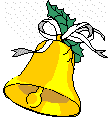 Шестнадцатое декабря
Классная работа
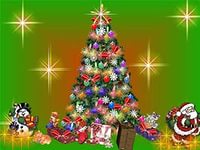 Минутка чистописания
Орфографическая минутка
Отгадайте мои загадки!
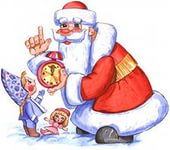 салют
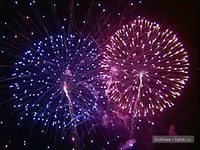 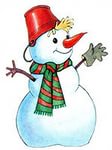 снеговик
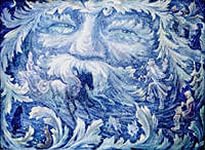 мороз
декабрь
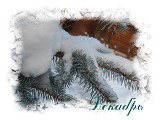 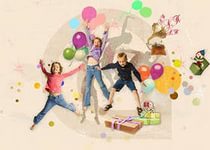 праздник
Тема урока:
Правописание
 безударных падежных 
окончаний в родительном,
дательном, предложном
 падежах
Склонения имён существительных
-и
-и
-е
-и
-е
-е
-и
Физминутка
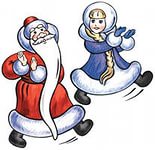 «Найди ошибки!»
е
На опушки леса снег блестит на солнце.  Укутались снежком пушистые ёлочки на поляни.  На самой верхней ветки высокой ели сорока трещит, гостей созывает. При ветри и метеле такой красоты не увидишь!
е
е
е
и
Собери мои снежинки!
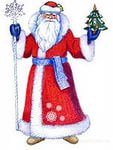 и
е
около речк
на скатерт
в послел
и
у лошад
о помощ
у дорог
в тетрад
от дяд
по рек
на салфетк
в послельк
е
на лошадк
на солнц
в тетрадк
по дорог
к дяд
Самостоятельная
 работа
Задание на выбор:1. Р.т. Стр.70 №1642. Учебник стр127 упр.239
Итог урока
Своей работой я довольна/недовольна
Материал урока мне был понятен/непонятен
Полезен/бесполезен
Интересен/неинтересен
Достигли ли мы цели? _______________________
Д/з: уч. Упр.241
Моё 
настроение
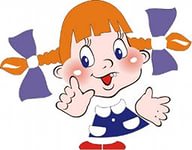 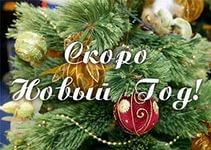